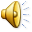 Федор Иванович ТютчевБиографический очерк
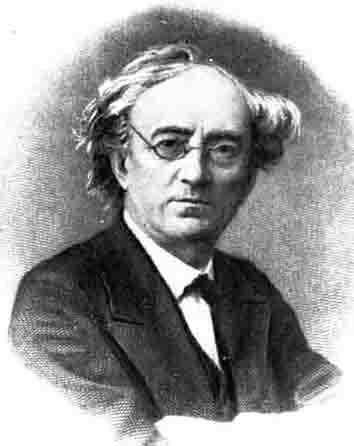 Современники о Ф.И.Тютчеве
Русский первостепенный поэтический талант.
      Н.А.Некрасов
...Для Тютчева жить – значит мыслить.
И.С.Аксаков
Ты навсегда останешься любимцем избранных. 
Толпа никогда не будет понимать тебя.
А.А.Фет
Без него нельзя жить.
Л.Н.Толстой
Анна Федоровна Аксакова, старшая дочь поэта и Иван Сергеевич Аксаков, его первый биограф и зять
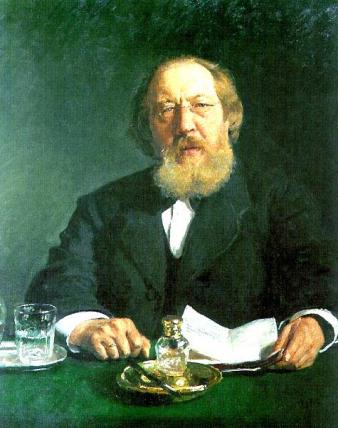 В 1854 году был издан первый сборник стихов Ф.И.Тютчева при содействии И.С.Тургенева
Екатерина Львовна и Иван Николаевич Тютчевы
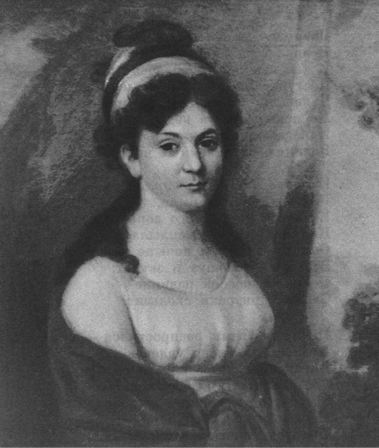 Семен Егорович Раич          Федор Тютчев
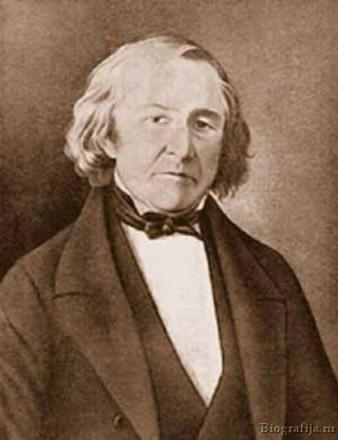 Ф.Тютчев – студент          словесного факультета Московского Университета         Граф    Александр Иванович           Остерман-Толстой
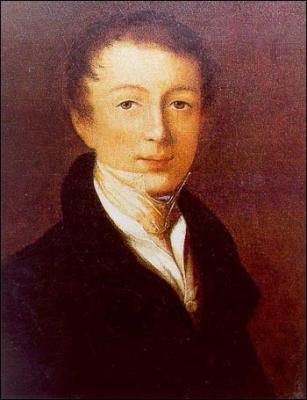 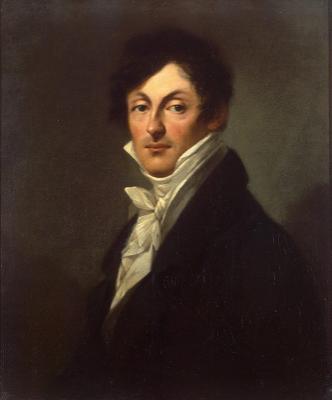 Федор ИвановичТютчев  в Германии           Фридрих Вильгельм Йозеф Шеллинг
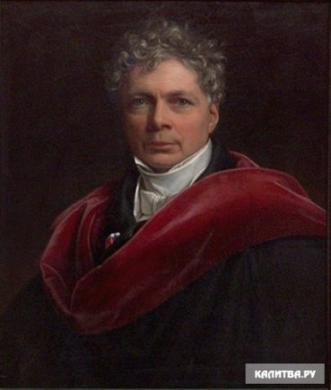 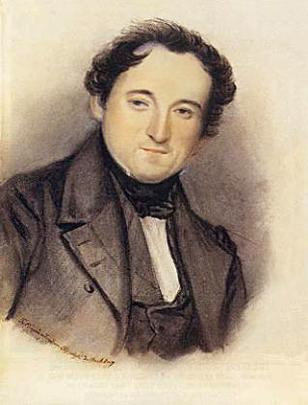 «Эта книжка небольшаяТомов премногих тяжелей»          А.Фет
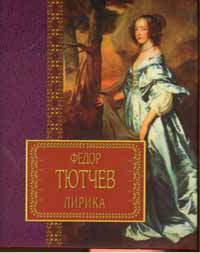 Задание на дом
Подготовить письменный анализ одного 
из стихотворений Ф.И.Тютчева о любви:
«Я встретил вас и все былое» 1870
«Еще томлюсь тоской желаний» 1848 
 «Люблю глаза твои, мой друг» 1836
«Я очи знал» 1852